HRVATSKI KNJIŽEVNI ROMANTIZAM
LIRIKA
PITANJE ODREĐENJA POJMA: HRVATSKI KNJIŽEVNI ROMANTIZAM
“Niti se romantizam javio u svima europskim književnostima istodobno niti iz posve istih pobuda pa je prirodno da se i nije svugdje manifestirao jednako. Ipak, jedno je sigurno kao književni pokret i stilsko razdoblje romantizam se u pojedinim europskim zemljama javlja u doba njihovih velik društvenih i nacionalnih gibanja i promjena, do kojih dolazi potkraj XVIII. i u prvoj polovici XIX. stoljeća. Gdje god se javio, i kad god to bilo, romantizam je bio tijesno vezan s idejom slobode, umjetničke ili političke.” (Dubravko Jelčić, Povijest hrvatske književnosti, 1997, 90)
Miroslav Krleža: Referat o ilirizmu na znanstvenom skupu o hrvatskom narodnom preporodu (1966.)
Maksimilijan Vrhovac, Poziv na sve duhovne pastire svoje biskupije (1813.)

Janko Drašković, 
Disertacija iliti razgovor darovan gospodi poklisarom (1832.) 
Riječ veledušnim kćerima Ilirije o starijoj povijesti i o najnovijem preporodu književnosti njihove domovine (1838.)
Osnivač Ilirske narodne čitaonice (1838.) i Matica ilirska (1842.)
GROF JANKO DRAŠKOVIĆ
RIJEČ VELEDUŠNIM KĆERIMA ILIRIJE O STARIJOJ POVIJESTI I O NAJNOVIJEM PREPORODU KNJIŽEVNOSTI NJIHOVE DOMOVINE

U povijesti je svih vremena duboko utemeljena istina, da se o oblikovanju neke nacije najispravnije sudi s obzirom na viši ili niži stupanj na kojemu se u njoj nalaze narodni jezik i njegovo ženstvo, te da je naklonost ovoga potonjeg najmoćnija pobuda svekolikom ljudskom djelovanju, bez koje ne može uspijevati ništa veliko; z a t o  b l a g o  n a r o d u  z a  č i j e  p r o b i t k e  u s p l a m t e  i  ž e n e !

Pa kako to da su dosad baš naše inače tako veledušne žene toliko malo cijenile zemlju u kojoj su ugledale svjetlo dana, i jezik svoga naroda? Tomu međutim nitko nije toliko kriv koliko mi muškarci. Uvevši u velikom dijelu  I l i r i j e  latinski za poslovni i pravni jezik, materinski smo jezik prepustili tek svjetini, pa je i lijepi naš spol jednostavno morao ne opažati lijepu tu ljubicu:
 m a t e r i n s k i    j e z i k , što skromno cvate pored puta; i bio je tako reći prisiljen hranu svom duhu pribavljati iz tuđih književnosti, gdje se nažalost o našoj domovini može naći malošto ili baš ništa.
                                                                (preveo Ante Stamać, Kolo, br. 3. 2007.)
Lirika
budnice i davorije – rodoljubna lirika 

Ljudevit Gaj, Još Horvatska ni propala (Horvatov szloga y zjedinenye)
prva preporodna budnica, alegorijska vizija „stare slave”, nastala  oko 1832-1833, objavljena u Danici 1835, iste godine najvjerojatnije i javno izvedena u kazalištu u izvedbi Sidonije Erdödy-Rubido

Još Hrvatska ni propala,
Dok mi živimo;
Visoko se bude stala,
Kad ju zbudimo;
Ak' je dugo tvrdo spala,
Jačja hoće bit',
Ak' je sada vu snu mala,
će se prostranit'.
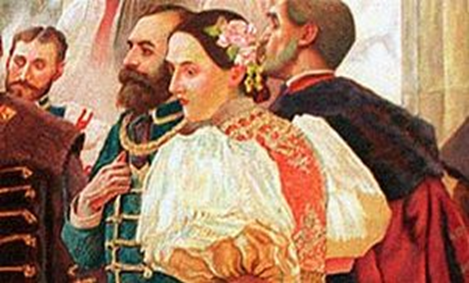 Većkrat senja čudne senje
Sladke radosti,
Kada se joj kažu tenje
Jake maldosti;
Drugda pako magle cerne
Nju obstiraju,
Kada sestre njoj neverne
Nju zapiraju.
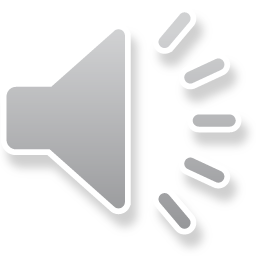 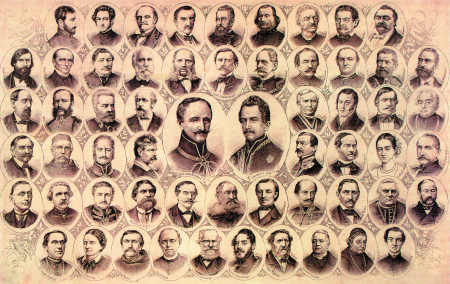 Nek se hrusti šaka mala, Lj. (Farkaš) Vukotinović

Prosto zrakom ptica leti, D. Demeter

Pjesme domorodne, pjesmarica Rakovca i Vukotinovića, 1842.
Prosto zrakom ptica leti,

Prosto gore zvěr prolazi,
A ja da se lanci speti
Dam tudjincu da me gazi?
Tko ne voli umrět prije,
U tom naša kerv ne bije!

Znam, da moji pradědovi
Cělim světom gospodjahu;
A ja jezik da njihovi
U robskomu tajim strahu?
Tko ne voli umrět prije,
U tom naša kerv ne bije!
Sam ću ubit mog jedinca,
Nož u srce rinut žene;
Neg da vidim od tudjinca
Slobode mi porušene...
Tko to izvest gotov nije,
U tom naša kerv ne bije!

Sâm ću upalit krov nad glavom,
Pripravit si grob gorući;
Neg' da tudjin mojim pravom
U mojoj se bani kući...
Tko to izvest gotov nije,
U tom naša kerv ne bije!
Croatia plorans (plačuća Hrvatska, plačuća mati Hrvatska) tipična motivika rodoljubne lirike 19. stoljeća (Joanna Rapacka, Leksikon hrvatskih tradicija, 2002) 

Pavao Štoos, Kip domovine vu početku leta 1831.
PAVAO ŠTOOS, KIP DOMOVINE VU POČETKU LETA 1831.
...
Vre bil ostavil mesec planine,
Da nosi svetlost v niske doline,
Vse bilo tiho i noč gluboka,
Jedinog šumet čul bi potoka,
Najenput pako nut od polnoči -
Puhnuše veter - iz cele moči,
Oblake sim-tam rasprestre črne,
Hoče da nebo z zemljum prevrne;
Isti vre Neptun - sam se začudi,
Kad mu prez znanja morje se budi,
Ar več tjam Dunaj z slapmi v zrak điple,
Hoče da Savu z muljem zasiple;
Som vre z mustači gizdavo miže,
Lampe prot savskem ribicam zdiže;
Vre nut i pozoj v zraku putuje,
Vse zlo prot samoj Savi šetuje;
Mesec potemne, svetlost nestane,
Zemlja i drevo tužno postane!
Nut pako drage kip Domovine,
Da svoje speče - probudi sine,
Zmed gor po ravnoj javčuč dolici
Vidi se k savskoj letet vodici.
Al kakva j' bila pretužna mati?
Je l' duh, al vila, ni ju poznati.
Ona ka negda je na stolicu
Kraljevsku sesti 'mela pravicu,
Nit več na glavi korunu zlatu,
Nit ima zlatni lanček na vratu,
Nit joj po prsah đunđ se preleva,
Nit špica telo njejno odeva.
Ni več na prsteh dragog kamenja,
Da je kraljica, nima znamenja;
Nego (kaj bolje naj srce rani
Onog koj mater svoju ne brani!)
Z slamicum kitu nosi povitu,
A glavu z črnum pečum pokritu,
Ter tak žalostna sim-tam se trudi,
Hoče da sinke svoje prebudi;
Ali kad vidi nje tvrdno spati,
I za zlo vreme ništa ne znati,
Sebe pak samu v tulikoj tmici
Kad se premisli kakti v temnici, -
Kaj bu sad delat? v srcu se pita
Ter na kolena tužna se hita,
Ar nit človeka kakvog znamenja,
Nit je gde živog čuti stvorenja,
Nit je gde spazit hutice moči
V kojoj bi ognjec žaril se v noči. -
I, kaj još bolje čudi se, v zraku
Sove - v tak črnom nigdi ni mraku. -
Vidi se onda kak da bi bila
Zopet tak k sebi pregovorila:
"Kak mi se j' anda morat predati,
I v Domovini mrtvoj postati!
Idem još mrtveh grobe otpreti,
Kaj ak' ne hasni, hoču vumreti."
Nut pak sin dragi stane pred oči,
Ona ga pozna i suze toči,
Koje on angel taki izbriše,
Kada k njoj milo pregovoriše:
"Čul sem, predraga mati kraljica,
Kakva je tebe opstrla tmica, -
Čul sem tvog glasa vu ovoj noči,
Nemoj zdvojiti, hoču pomoči:
Onda pak mati njega objeti
Hoče ter željno v naručaj deti,
I vre se nagne da ga ogrne,
Nut praznu tmicu k sebi pogrne,
Ar mesec v hipu v oblak se skrije,
I njega v grobu kamen pokrije.
Onda plačuča k grobu si stane
Čekajuč doklam zorja postane.
Hodi, predraga, tvoje krivice
Nosi do banske v Zagreb stolice;
Gde kad buš vidla da sablje pašu,
I velikaši v spravišče jašu,
Pazi! tam dojde jen z moje krvi,
Koj za tve dobro vsigdi bu prvi;
On domorodec Kušević zvani,
K njemu se vteci, on te naj brani!"
Nut, kak to zreče, tiho prehađa,
I kakti sunce k grobu zahađa!
.

Danica, 1835.
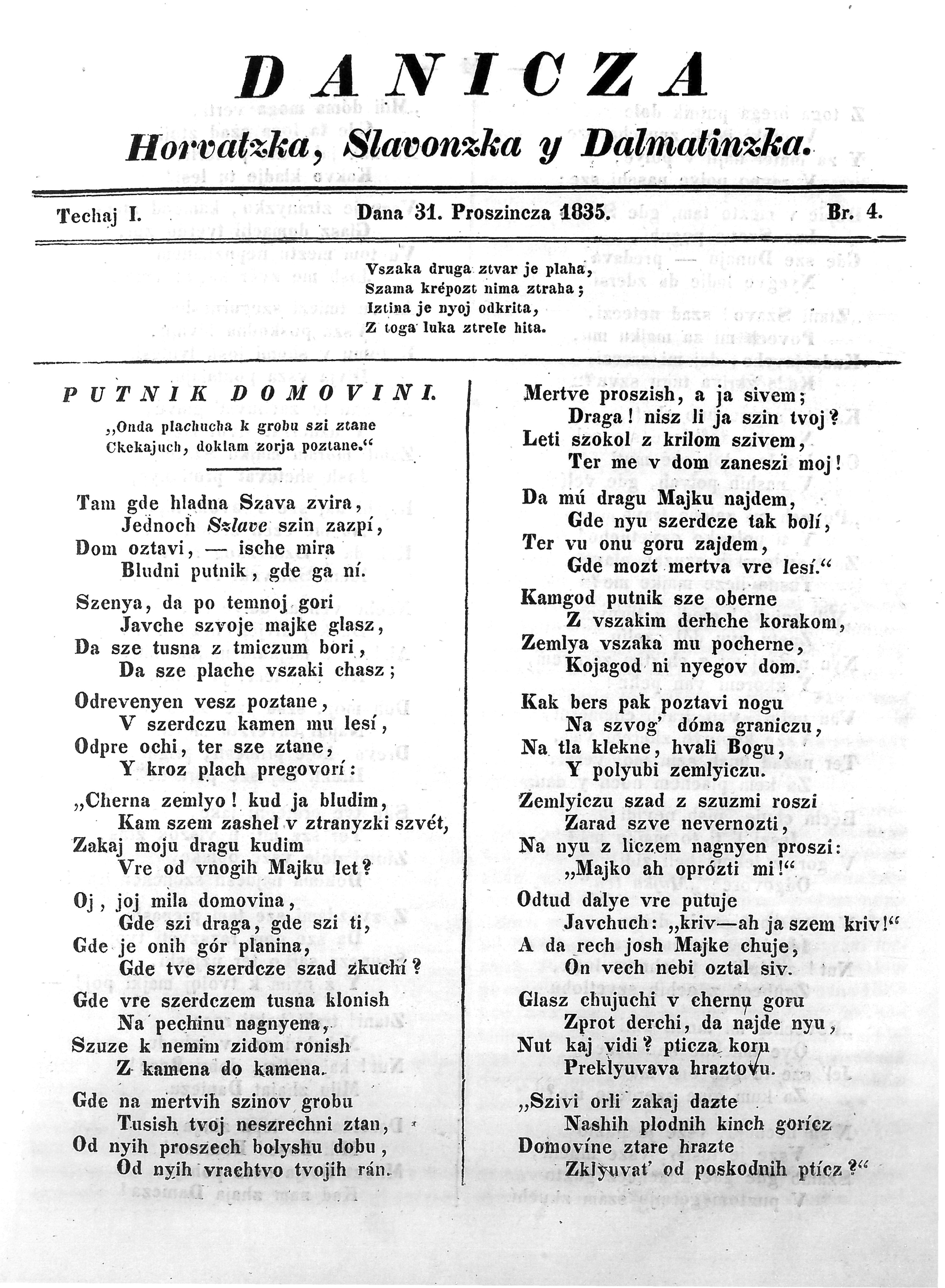 Petar Preradović, PUTNIK 
(Zora dalmatinska 1844, Danica, 1844)

Bože mili, kud sam zašo!
 Noć me 'e stigla u tuđini,
 Ne znam puta, ne znam staze,
 Svuda goli kamen gaze,
 Trudne noge po pustini!
Još konaka nijesam našo!
 Sjever brije s snježnog brda,
 A tuđincu, siromaku
 Još je veći mrak u mraku,
 Još je tvrđa zemlja tvrda!
Naokolo magla pada,
 Zastrta je mjesečina,
 Ne vidi se zvijezdam traga;
Majko mila, majko draga,
 Da ti vidiš svoga sina!
Da ti vidiš njega sada
 Okružena bijedom svega,
Ti bi gorko zaplakala,
 Ruka bi ti zadrhtala
 Od žalosti - grleć njega!
Zašto tebe nijesam slušo,
 Kad si meni govorila:
 "Ne idi sinko od matere,
 Koja mekan krevet stere
 Tebi usrjed svoga krila
Ne idi, sinko, draga dušo,
 Ne idi od krova očinoga,
 Tuđa zemlja ima svoje,
 Ne spoznaje jade tvoje,
 Tuđa ljubav ljubi svoga!" -
Govoreći sobom tako,
 K kolibici jednoj klima,
 Koju spazi iznenada,
 Umoreni putnik sada,
 I zakuca na vratima.
Otvarajuć sve polako,
 Zamišljena: tko će biti?
 Glavu pruži jedna stara.
 "Daj u ime Božjeg dara,
 Bako, meni prenoćiti!"
Ne znam gdje sam - kud sam zašo,
 Noć me 'e stigla u tuđini,
 Ne znam puta, ne znam staze,
 Svuda goli kamen gaze,
 Trudne noge po pustini!
Drugi konak gdje bih našo!
 Sjever brije s snježnog brda,
 A tuđincu, siromaku
 Još je veći mrak u mraku,
 Još je tvrđa zemlja tvrda.
Naokolo magla pada
 Zastrta je mjesečina,
 Ne vidi se zvijezdam traga,
 Majko mila, majko draga,
 Primi pod krov tuđeg sina!"
""Primila bih tebe rada;
 Ali vidiš da spavaju
 Ovdje sinka tri i ćerce,
 Koji cijelo majke srce
 I svu kuću ispunjaju!""
"Nij' daleko već do dana,
 Već pozdravlja pijevac vile,
 Dok zagrije danak Boži,
 Malo vatre bar naloži,
 Da otopim smrzle žile!"
"Vatra mi je zapretana,
 Drvah ne imam skoro ništa,
 Ovo malo, što 'e unutra,
 Trijeba mojoj djeci sjutra
 Kad se skupe kod ognjišta!"
"Za tuđinca ništa ne imaš,
 Tuđa majko, kad te moli,
 Tuđe dijete tvoje nije!" -
 S tim mu grozne suze dvije
 Niza lice kapnu doli.
""Gdje su ruke tvoje majke
 Sad da skupe suze sina?
 Gdje koljeno, da počine,
 Da si teško breme skine?
 Gdje je tvoja domovina?!""
Ko da su mu zmije ljute
 S ovim riječ'ma srce stisle,
 Ukočeni putnik stoji,
 Leden znoj mu čelo znoji
 I otimlje mozgu misle.
Ali oči uzdignute
 K strani glede - ah onamo!
 Gdje od drage domovine
 Svako jutro sunce sine,
 Tam' ga želja nosi - tamo!
"Tebi opet duša diše,
 Tebi srce opet bije;
 Domovino, majko srjeće!
 K tebi opet sin se kreće,
 Od radosti suze lije!
Primi opet svoje dijete,
 Primi vijek će tvoje biti,
 Ljubit tebe svako doba,
 U tvom polju daj mu groba,
 S tvojim cvijećem grom mu kiti!"
PETAR PRERADOVIĆ(Grabovnica kraj Bjelovara, 19. 3. 1818. - Fahrafeld, Austrija, 18. 8. 1872.)
Zora puca (Zora Dalmatinska, 1844), jedna od prvih objavljenih Preradovićevih pjesma na hrvatskom jeziku. Prvi broj Zore dalmatinske.

Zbirke: 

Prvenci, Zadar, 1846.
Nove pjesme, Zagreb, 1851.
MRTVA LJUBAV

Gdje ću tebe, o ljubavi moja,
   Sad zakopat kad si izdahnula?
   U mom srcu nije ti pokoja
   Jer si pokoj sav mu razmetnula.

Da te legnem u zemljicu crnu,
   U zemljici ti ne bi sagnjila,
   Zemska vila dragocjenost tvoju
   U kamenje predrago bi zbila.
Da te spustim u duboko more,
   U moru se ne bi rastopila,
   Morska vila dragocjenost tvoju
   U biser bi predragi salila.

Pak bi došli ljudi blagohlepni.
   Iz zemlje bi tebe iskopali,
   Iz mora bi tebe izvadili
   I po svijetu svuda rasprodali.
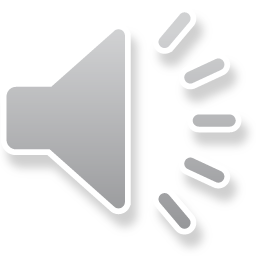 A ti idi, nek te uzdisaji
   K nebu dignu, tamo zvijezdom budi,
   Tamo meni žalosnome sjaji,
   Tamo neće dostignut te ljudi!

 
 (Pervenci, 1846)
LJUDSKO SRCE
Međ kolijevkom traje i međ rakom
Našem žiću odveć kratko doba,
Zato srce u nazočju groba

Uvijek dršće željom svejednakom,
Misleć uvijek: zemlja ima slasti
Koja neće s njime u grob pasti!
Ljudskom srcu uvijek nešto treba,
Zadovoljno nikad posve nije:
Čim željenog cilja se dovreba,
Opet iz njeg sto mu želja klije.

Zašto tako, prezirući hljeba
Svakidanjeg, u prsima grije
Vrućom željom okrutnog jastreba
Koj' ga uvijek gladnim kljunom bije?
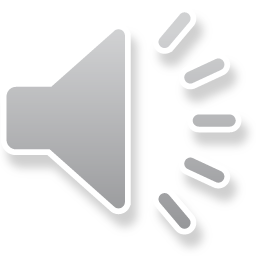 STANKO VRAZ (Cerovec, 1810. - Zagreb, 1851.)
“Ilir iz Štajera”
zbirka slovenskih narodnih pjesama Narodne pjesni ilirske: koje se pjevaju po Štajerskoj, Kranjskoj, Koruškoj i zapadnoj strani Ugarske (1839). 
u hrvatskoj se književnosti javlja prijevodom slovenske balade Stana i Marko (Danica, 1835.),
zajedno s Vukotinovićevem i Rakovcem pokreće časopis Kolo (1842.)

Izbor iz djela: 
Đulabije, Zagreb, 1840.
Glasi iz dubrave žerovinske, Zagreb, 1841.
Gusle i tambura: različite pěsni. 1. od Stanka Vraza, Prag, 1845.
GAZELA BR. 5 (ŽDRAL PUTUJE)
Ždral putuje k toplom jugu - u jeseni,
A meni je put sjevera - u jeseni.
Pastijer čuva po planini krotka stada,
Pa se pojuć vraća kući - u jeseni.
Vrtlar kupi plod svog znoja, zlatne breskve
I jabukâ rumen-voće - u jeseni.
Što se ljeti trudio mnogo oko njega,
Vinogradnik bere grožđe - u jeseni.
Tako svatko kupi, bere i uživa
U veselju plod svojih muka - u jeseni.
A što, Stanko, plod je brigâ, mukâ tvojih?
Gorko voće - bol i suze - u jeseni.
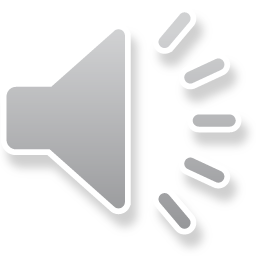 OTKUD MODRE OČI?
Da! ja slutim, te već od vjekova
   Duše su nam sestre si i braća:
   Što smrt razbi, bog stvori iznova.

Ko čist anđeo s rajske mi se uze
   Sad Nje duša u Tvom kipu vraća,
   Da ju ljubim opeta bez suze.
Mlađe b'jaše srce mi i glava,
   Ljubih djevu: kan u kćeri juga
   Crne oči, crna kosa duga...
   (Nje raskršen kip već krije trava)

Tvoje su oči modre, kosa plava,
   Kanda rajskim anđelom si druga,
   al obraza tvog je svaka pruga,
   Kanda duša davno ih poznava.
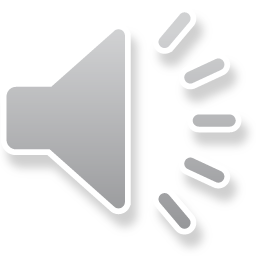 Hrvatski književni romantizam u kontekstu europskih kretanja
klasicizam vs. izostanak klasicizma
kult individualizma vs. kult kolektiva
„svjetska bol” (sentimentalizam, melankolija) vs. vitalizam, optimizam

romantičarsko viđenje naroda i nacije
tematsko zanimanje za prošlost, mitove, predaju, egzotiku (Bosna!)
motivika romantične ljubavi, uzvišene ljepote, boli i patnje, mistično-okultna motivika